Unit 8  Birthdays
五年级
第3课时
WWW.PPT818.COM
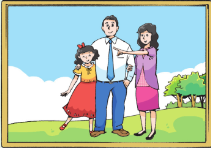 There are____ people in the girl’s family.
Let’s play
填入所缺数词，大声说出句子,
注意基数词和序数词的正确使用哦！
Su Hai’s birthday is on the ___ of May.
December is the ___ month of a year.
The ___ day of a week is Sunday.
There are ____ months in a year.
Today is the _______ of April.
There are ____ days in April.
This classroom is on the _____ floor.
There are ___ students in our class.
August is the _____ month of a year.
ð
Let’s listen
th
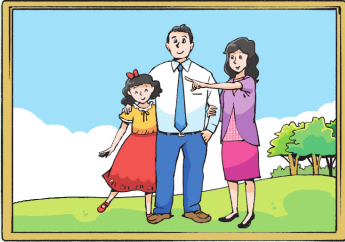 This is my father.
       He works in the city.
       That’s my mother.
       She’s tall and pretty.
Th
th
th
th
Th
Let’s read
This is my father.
       He works in the city.
       That’s my mother.
       She’s tall and pretty.
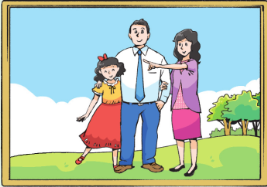 ð
Let’s think
Do you know more words with “th” ?
brother   they    them   together
their       there   these   those
then       with    clothes   other…
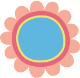 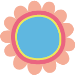 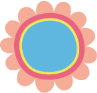 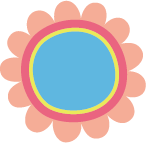 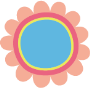 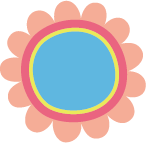 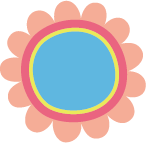 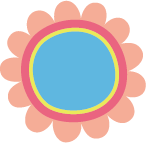 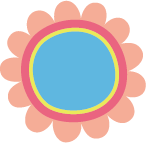 the
their
them
three
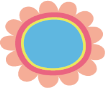 they
birthday
these
think
thank
Read and match
你会区分th的不同读音吗？
mouth
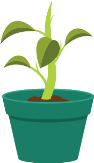 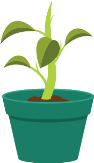 /ð/
/θ/
想象一下，女孩收到礼物会说什么？
Happy birthday, dear!
Here’s a present for you.
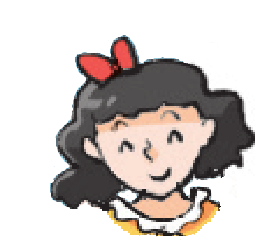 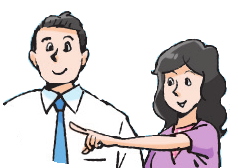 Thank you so much./…
What a nice present!
I love it very much.
It’s very nice of you.
You’re so kind.
…
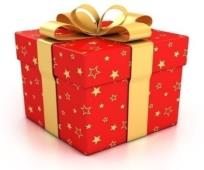 收到
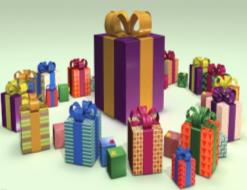 If you receive some presents, when do you open them?
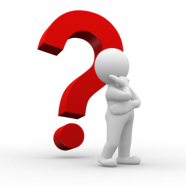 A. After all the people leave，I open them.
B. Maybe I open them tomorrow.
. . .
C.
Culture time
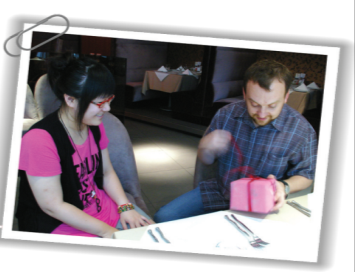 People in the West usually open their presents as soon as they receive them.
一……就……
Let’s guess
Youth Theatre
Child Play: ***
Date: : the 6th of April, 2017
Time: 8:00-9:30 pm          
Area: the 1st floor            
Seat: Row 7, Number 19
Tel: 025-83372492   Add: No. 146 North Zhongshan Road
Price: ￥180
Youth Theatre
Child Play: ***
Date: the 6th of April, 2017
Time: 8:00-9:30 pm          
Area: the 1st floor            
Seat: Row 7, Number 17
Tel: 025-83372492   Add: No. 146 North Zhongshan Road
Price: ￥180
Youth Theatre
Child Play: ***
Date: the 6th of April, 2017
Time: 8:00-9:30 pm          
Area: the 1st floor            
Seat: Row 7, Number 15
Tel: 025-83372492   Add: No. 146 North Zhongshan Road
Price: ￥180
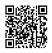 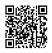 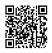 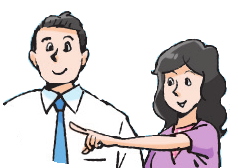 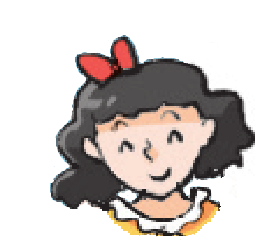 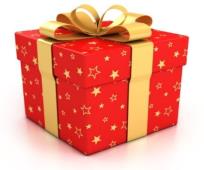 see a play
(看戏剧)
Let’s watch
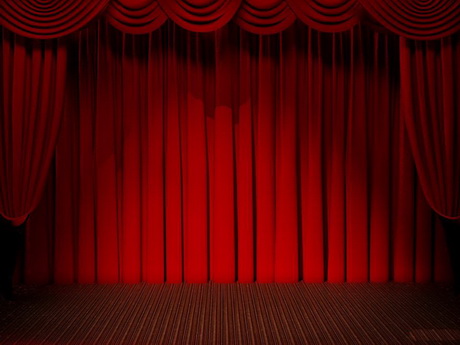 1. Who is in the play?
2. What roles（角色)do 
      they play（表演）?
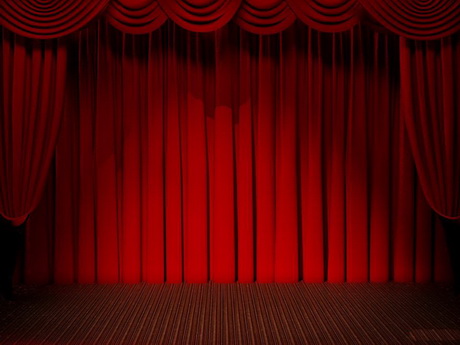 2. What roles(角色)do 
      they play(表演)?
1. Who is in the play?
princess公主
guard守卫
hero英雄
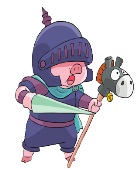 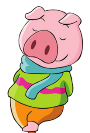 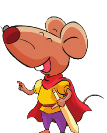 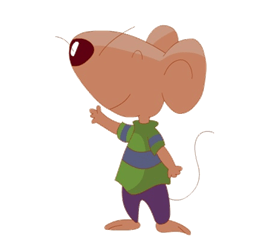 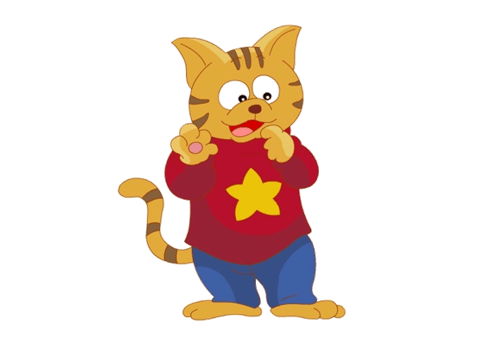 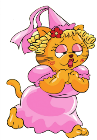 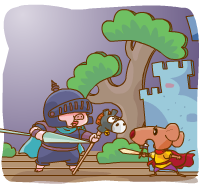 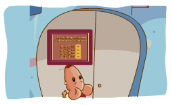 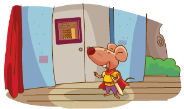 The door opens...There is a pig in the house. They start fighting.
Bobby sees some numbers on the door.
Bobby has the answers.
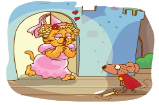 Read and order
5
2
b
a
The pig runs away. Then, a cat comes out from a room.
3
数字
c
答案
4
1
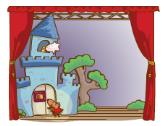 d
e
Bobby is a hero in a play.
开始战斗
Read and answer
1.自读课文，划出问题答案。
2.四人一组讨论后反馈。
1.How can Bobby open the door？
密码
2.What is the password?
3.How does Bobby feel at last(最后)？
[Speaker Notes: HAPPY BIRTHDAY]
Tell me the right numbers and you can open the door.
4＋2＝
  9－6＝
  2×3＝
  8÷4＝
Read and answer
1.How can Bobby open the door？
Tell the right numbers and he can open the door.
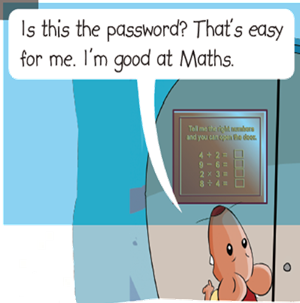 [Speaker Notes: HAPPY BIRTHDAY]
Tell me the right numbers and you can open the door.
4＋2＝
  9－6＝
  2×3＝
  8÷4＝
Read and answer
2.What is the password?
It's 6362.
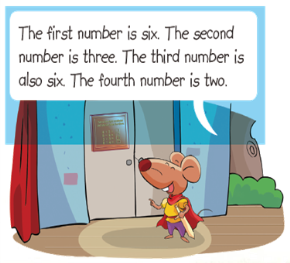 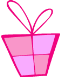 [Speaker Notes: HAPPY BIRTHDAY]
Read and answer
3.How does Bobby feel at last(最后)？
Thank you so much!
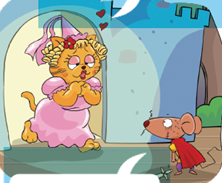 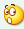 surprised
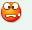 scared
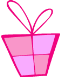 Oh, what a play!
哦，怎样的一场戏剧啊！
[Speaker Notes: HAPPY BIRTHDAY]
Let’s read
Tips:四人一组选择一种喜欢的方式朗读课文,  
    读出不同角色的不同语气哦！
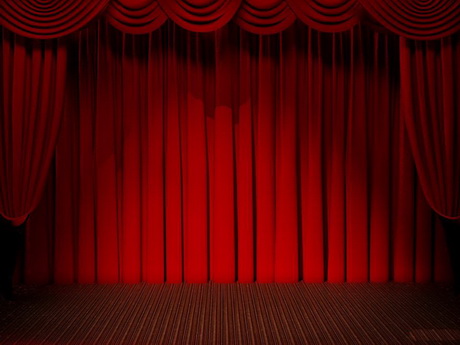 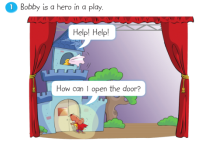 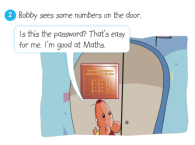 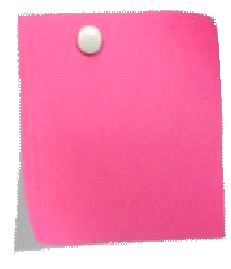 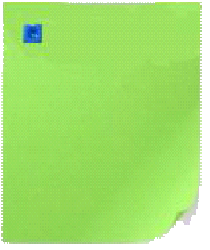 Read together.(齐读)
Read in roles.(分角色读)
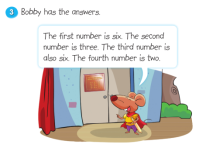 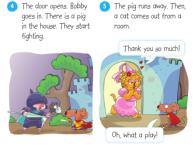 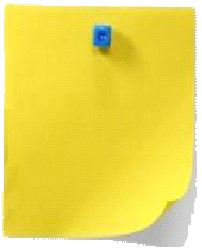 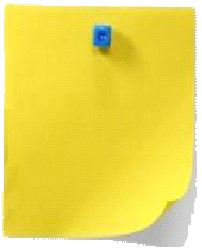 …
Read after one.(跟一个学生读)
Tips:注意不同角色，不同音色，不同表情动作哦!
Let’s act
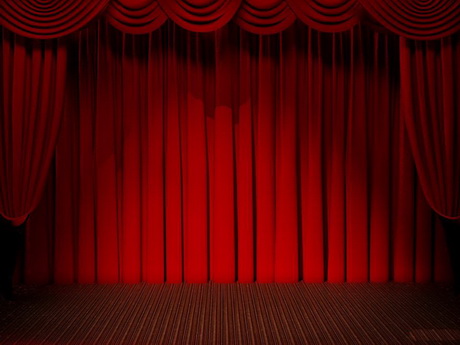 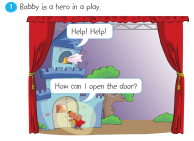 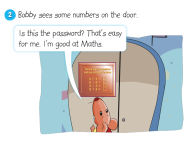 Tips：
    能完整地表演故事。
       能有感情，有动作，生动地表演故事。
          能发挥想象，增加语句，创编故事。
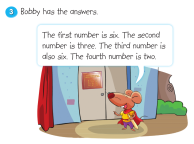 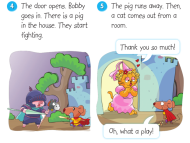 Read and fill
hero
Bobby is a ____  in a play. He wants to open the door and save (救) the princess. He sees some _______ on the door. He is ______ at Maths and he knows the ________ . The _____ number is six . The _______ number is three . The _____ number is six. The _____ number is two.

Bobby goes into the door and sees a pig. They ____  _______ . The pig runs away and a cat _____ _____  ____ a room. Bobby is surprised.
numbers
good
password
second
first
third
fourth
start
fighting
out
comes
from
[Speaker Notes: HAPPY BIRTHDAY]
Homework
1、Listen, read and recite cartoon time.        
      Try retelling the story.
听、读、背Cartoon time,尝试复述故事。
2、Preview checkout time.
预习Checkout time。
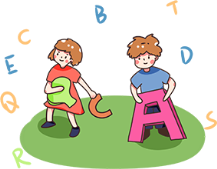 Let’s discuss
What do you think of Bobby in the play?
(你认为剧中的Bobby怎么样？)
clever
聪明的
funny
滑稽的
brave
勇敢的
kind
 善良的
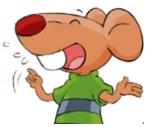 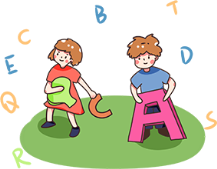 . . .